ПОЛЕЗНЫЕ САЙТЫ
http://www.edu.ru/
http://katalog.iot.ru/index.php
http://fcior.edu.ru/
http://www.fipi.ru/
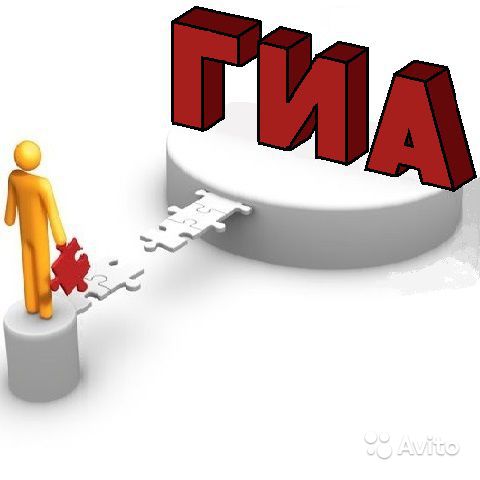